(Pseudo)-Relevance Feedback & Passage Retrieval
Ling573
NLP Systems & Applications
April 28, 2011
Roadmap
Retrieval system walkthrough

Improving document retrieval
Compression & Expansion techniques

Passage retrieval:
Contrasting techniques
Interactions with document retreival
Major Issue
All approaches operate on term matching
If a synonym, rather than original term, is used, approach can fail
Major Issue
All approaches operate on term matching
If a synonym, rather than original term, is used, approach can fail

Develop more robust techniques
Match “concept” rather than term
Major Issue
All approaches operate on term matching
If a synonym, rather than original term, is used, approach can fail

Develop more robust techniques
Match “concept” rather than term
Mapping techniques
Associate terms to concepts
Aspect models, stemming
Major Issue
All approaches operate on term matching
If a synonym, rather than original term, is used, approach can fail

Develop more robust techniques
Match “concept” rather than term
Mapping techniques
Associate terms to concepts
Aspect models, stemming
Expansion approaches
Add in related terms to enhance matching
Compression Techniques
Reduce surface term variation to concepts
Compression Techniques
Reduce surface term variation to concepts
Stemming
Compression Techniques
Reduce surface term variation to concepts
Stemming

Aspect models
Matrix representations typically very sparse
Compression Techniques
Reduce surface term variation to concepts
Stemming

Aspect models
Matrix representations typically very sparse
Reduce dimensionality to small # key aspects
Mapping contextually similar terms together
Latent semantic analysis
Expansion Techniques
Can apply to query or document
Expansion Techniques
Can apply to query or document
Thesaurus expansion
Use linguistic resource – thesaurus, WordNet – to add synonyms/related terms
Expansion Techniques
Can apply to query or document
Thesaurus expansion
Use linguistic resource – thesaurus, WordNet – to add synonyms/related terms 

Feedback expansion
Add terms that “should have appeared”
Expansion Techniques
Can apply to query or document
Thesaurus expansion
Use linguistic resource – thesaurus, WordNet – to add synonyms/related terms 

Feedback expansion
Add terms that “should have appeared”
User interaction
Direct or relevance feedback
Automatic pseudo relevance feedback
Query Refinement
Typical queries very short, ambiguous
Cat: animal/Unix command
Query Refinement
Typical queries very short, ambiguous
Cat: animal/Unix command
Add more terms to disambiguate, improve
Relevance feedback
Query Refinement
Typical queries very short, ambiguous
Cat: animal/Unix command
Add more terms to disambiguate, improve
Relevance feedback
Retrieve with original queries
Present results
Ask user to tag relevant/non-relevant
Query Refinement
Typical queries very short, ambiguous
Cat: animal/Unix command
Add more terms to disambiguate, improve
Relevance feedback
Retrieve with original queries
Present results
Ask user to tag relevant/non-relevant
“push” toward relevant vectors, away from non-relevant
Vector intuition:
Add vectors from relevant documents
Subtract vector from non-relevant documents
Relevance Feedback
Rocchio expansion formula



β+γ=1 (0.75,0.25);
Amount of ‘push’ in either direction
R: # rel docs, S: # non-rel docs
r: relevant document vectors
s: non-relevant document vectors
Can significantly improve (though tricky to evaluate)
Collection-based Query Expansion
Xu & Croft 97 (classic)
Thesaurus expansion problematic:
Often ineffective
Issues:
Collection-based Query Expansion
Xu & Croft 97 (classic)
Thesaurus expansion problematic:
Often ineffective
Issues:
Coverage: 
Many words – esp. NEs – missing from WordNet
Collection-based Query Expansion
Xu & Croft 97 (classic)
Thesaurus expansion problematic:
Often ineffective
Issues:
Coverage: 
Many words – esp. NEs – missing from WordNet
Domain mismatch:
Fixed resources ‘general’ or derived from some domain
May not match current search collection
Cat/dog vs cat/more/ls
Collection-based Query Expansion
Xu & Croft 97 (classic)
Thesaurus expansion problematic:
Often ineffective
Issues:
Coverage: 
Many words – esp. NEs – missing from WordNet
Domain mismatch:
Fixed resources ‘general’ or derived from some domain
May not match current search collection
Cat/dog vs cat/more/ls
Use collection-based evidence: global or local
Global Analysis
Identifies word cooccurrence in whole collection
Applied to expand current query
Context can differentiate/group concepts
Global Analysis
Identifies word cooccurrence in whole collection
Applied to expand current query
Context can differentiate/group concepts
Create index of concepts:
Concepts = noun phrases (1-3 nouns long)
Global Analysis
Identifies word cooccurrence in whole collection
Applied to expand current query
Context can differentiate/group concepts
Create index of concepts:
Concepts = noun phrases (1-3 nouns long)
Representation: Context
Words in fixed length window, 1-3 sentences
Global Analysis
Identifies word cooccurrence in whole collection
Applied to expand current query
Context can differentiate/group concepts
Create index of concepts:
Concepts = noun phrases (1-3 nouns long)
Representation: Context
Words in fixed length window, 1-3 sentences
Concept identifies context word documents
Use query to retrieve 30 highest ranked concepts
Add to query
Local Analysis
Aka local feedback, pseudo-relevance feedback
Local Analysis
Aka local feedback, pseudo-relevance feedback
Use query to retrieve documents
Select informative terms from highly ranked documents
Add those terms to query
Local Analysis
Aka local feedback, pseudo-relevance feedback
Use query to retrieve documents
Select informative terms from highly ranked documents
Add those terms to query
Specifically, 
Add 50 most frequent terms,
10 most frequent ‘phrases’ – bigrams w/o stopwords
Reweight terms
Local Context Analysis
Mixes two previous approaches
Use query to retrieve top n passages (300 words)
Select top m ranked concepts (noun sequences)
Add to query and reweight
Local Context Analysis
Mixes two previous approaches
Use query to retrieve top n passages (300 words)
Select top m ranked concepts (noun sequences)
Add to query and reweight

Relatively efficient
Applies local search constraints
Experimental Contrasts
Improvements over baseline:
Local Context Analysis: +23.5% (relative)
Local Analysis:              +20.5%
Global Analysis: 	  	+7.8%
Experimental Contrasts
Improvements over baseline:
Local Context Analysis: +23.5% (relative)
Local Analysis:              +20.5%
Global Analysis: 	  	+7.8%

LCA is best and most stable across data sets
Better term selection that global analysis
Experimental Contrasts
Improvements over baseline:
Local Context Analysis: +23.5% (relative)
Local Analysis:              +20.5%
Global Analysis: 	  	+7.8%

LCA is best and most stable across data sets
Better term selection that global analysis
All approaches have fairly high variance
Help some queries, hurt others
Experimental Contrasts
Improvements over baseline:
Local Context Analysis: +23.5% (relative)
Local Analysis:              +20.5%
Global Analysis: 	  	+7.8%

LCA is best and most stable across data sets
Better term selection that global analysis
All approaches have fairly high variance
Help some queries, hurt others
Also sensitive to # terms added, # documents
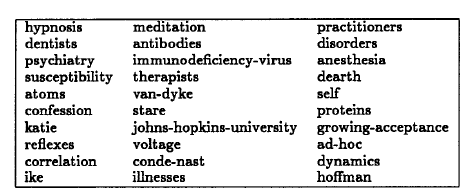 Global Analysis



Local Analysis


LCA
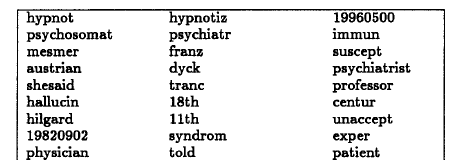 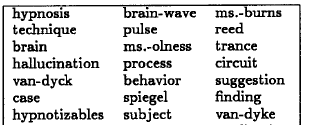 What are the different techniques used to create self-induced hypnosis?
Passage Retrieval
Documents: wrong unit for QA
Highly ranked documents
High weight terms in common with query
Not enough!
Matching terms scattered across document
Vs
Matching terms concentrated in short span of document
Solution:
From ranked doc list, select and rerank shorter spans
Passage retrieval
Passage Ranking
Goal: Select passages most likely to contain answer
Factors in reranking:
Document rank
Want answers!
Answer type matching
Restricted Named Entity Recognition
Question match:
Question term overlap
Span overlap: N-gram, longest common sub-span
Query term density: short spans w/more qterms
Quantitative Evaluation of Passage Retrieval for QA
Tellex et al.
Compare alternative passage ranking approaches
8 different strategies + voting ranker	
Assess interaction with document retrieval
Comparative IR Systems
PRISE
Developed at NIST
Vector Space retrieval system
Optimized weighting scheme
Lucene
Boolean + Vector Space retrieval
Results Boolean retrieval RANKED by tf-idf 
Little control over hit list
Oracle: NIST-provided list of relevant documents
Comparing Passage Retrieval
Eight different systems used in QA
Units
Factors
MITRE:
Simplest reasonable approach: baseline
Unit: sentence
Factor: Term overlap count
MITRE+stemming:
Factor: stemmed term overlap
Comparing Passage Retrieval
Okapi bm25
Unit: fixed width sliding window
Factor:  

k1=2.0; b=0.75
MultiText:
Unit: Window starting and ending with query term
Factor: 
Sum of IDFs of matching query terms
Length based measure * Number of matching terms
Comparing Passage Retrieval
IBM:
Fixed passage length
Sum of:
Matching words measure: Sum of idfs of overlap terms
Thesaurus match measure: 
Sum of idfs of question wds with synonyms  in document
Mis-match words measure:
 Sum of idfs of questions wds NOT in document
Dispersion measure: # words b/t matching query terms
Cluster word measure: longest common substring
Comparing Passage Retrieval
SiteQ:
Unit: n (=3) sentences
Factor: Match words by literal, stem, or WordNet syn
Sum of
Sum of idfs of matched terms
Density weight score * overlap count, where
Comparing Passage Retrieval
Alicante:
Unit: n (= 6) sentences
Factor: non-length normalized cosine similarity

ISI:
Unit: sentence
Factors: weighted sum of
Proper name match, query term match, stemmed match
Experiments
Retrieval:
PRISE:
Query: Verbatim quesiton
Lucene: 
Query: Conjunctive boolean query (stopped)
Passage retrieval: 1000 word passages
Uses top 200 retrieved docs
Find best passage in each doc
Return up to 20 passages
Ignores original doc rank, retrieval score
Evaluation
MRR
Strict: Matching pattern in official document
Lenient: Matching pattern
Percentage of questions with NO correct answers
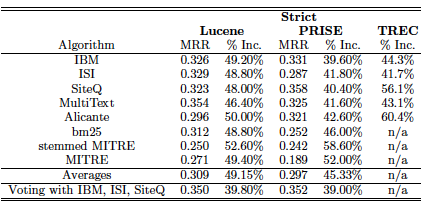 Evaluation on Oracle Docs
Overall
PRISE:
Higher recall, more correct answers
Lucene:
Higher precision, fewer correct, but higher MRR
Best systems:
IBM, ISI, SiteQ
Relatively insensitive to retrieval engine
Analysis
Retrieval:
Boolean systems (e.g. Lucene) competitive, good MRR
Boolean systems usually worse on ad-hoc

Passage retrieval:
Significant differences for PRISE, Oracle
Not significant for Lucene -> boost recall
Techniques: Density-based scoring improves
Variants: proper name exact, cluster, density score
Error Analysis
‘What is an ulcer?’	
After stopping -> ‘ulcer’
Match doesn’t help
Need question type!!
Missing relations
‘What is the highest dam?’
Passages match ‘highest’ and ‘dam’ – but not together
Include syntax?